Ритм в орнаменте
Упражнения
Автор: Фофашкова Т.В. Учитель ИЗО
Упражнение «Ритм»
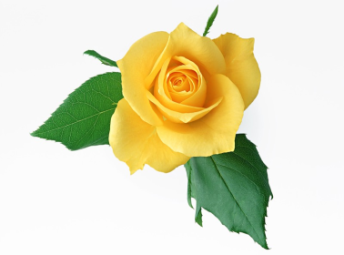 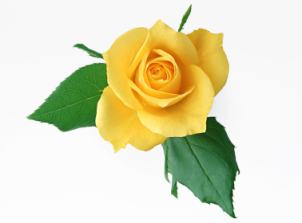 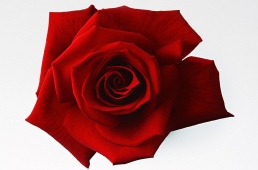 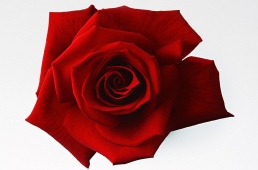 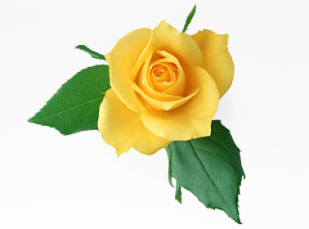 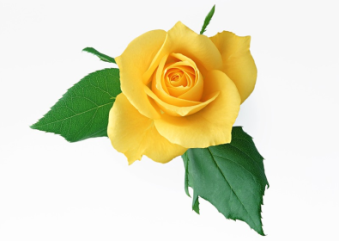 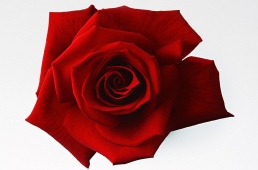 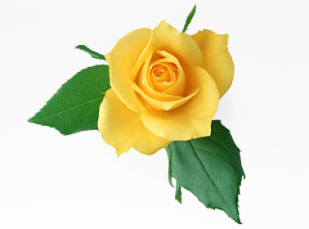 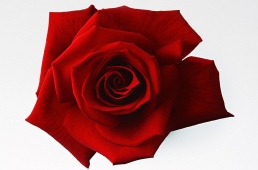 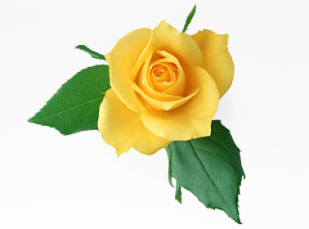 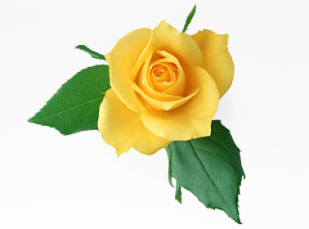 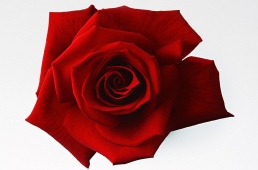 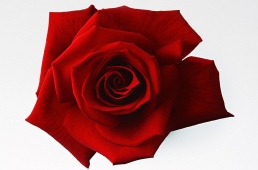 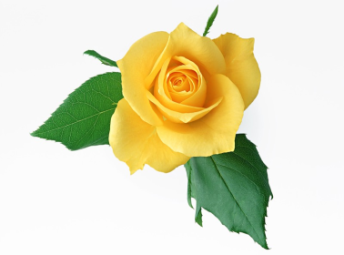 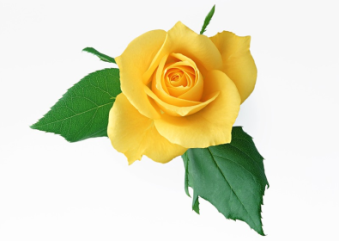 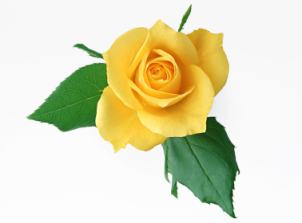 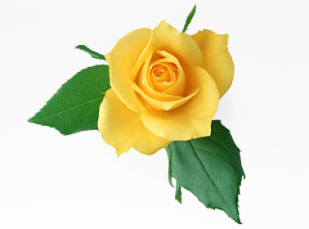 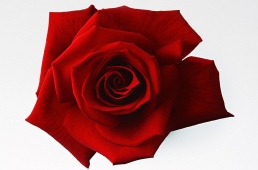 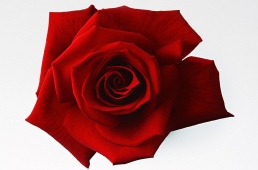 Упражнение «Ритм»
Передвигай фигуры
Упражнение «Превращение геометрических фигур в орнамент»
Физкультминутка «Веселые хомячки»
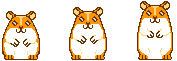 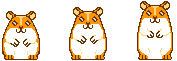 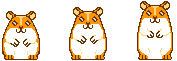